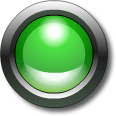 产品品质
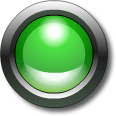 销售业绩
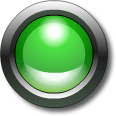 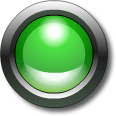 售前推广
售后服务
[Speaker Notes: 更多PPT素材与教程，请登录PPTfans,PPT设计教程网：http://www.pptfans.cn]